DON’T SLIP
GET A GRIP
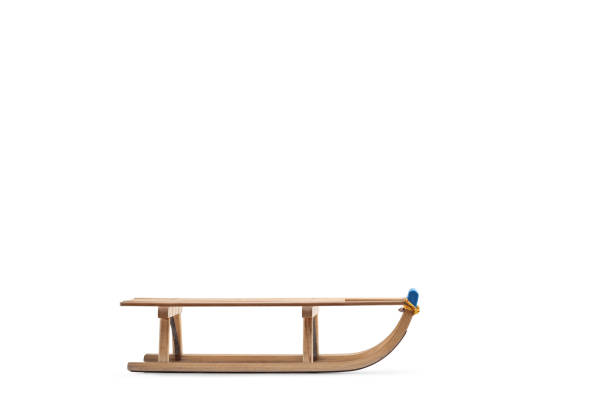 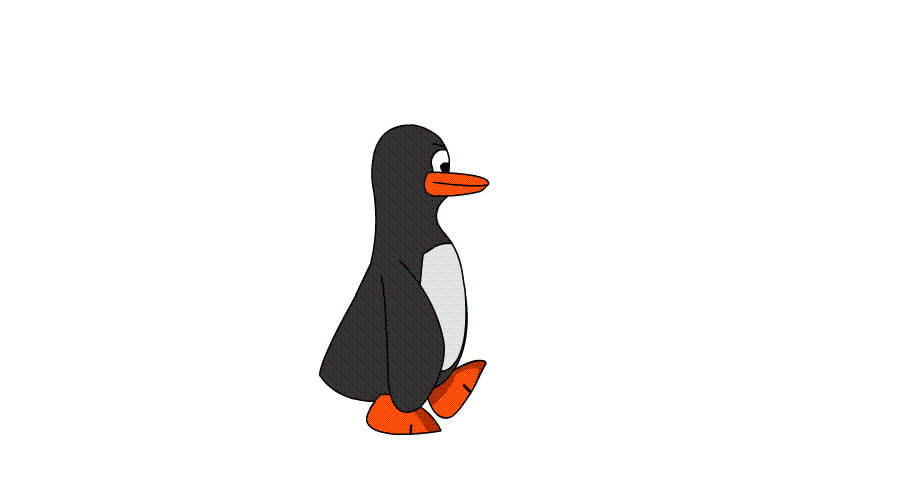